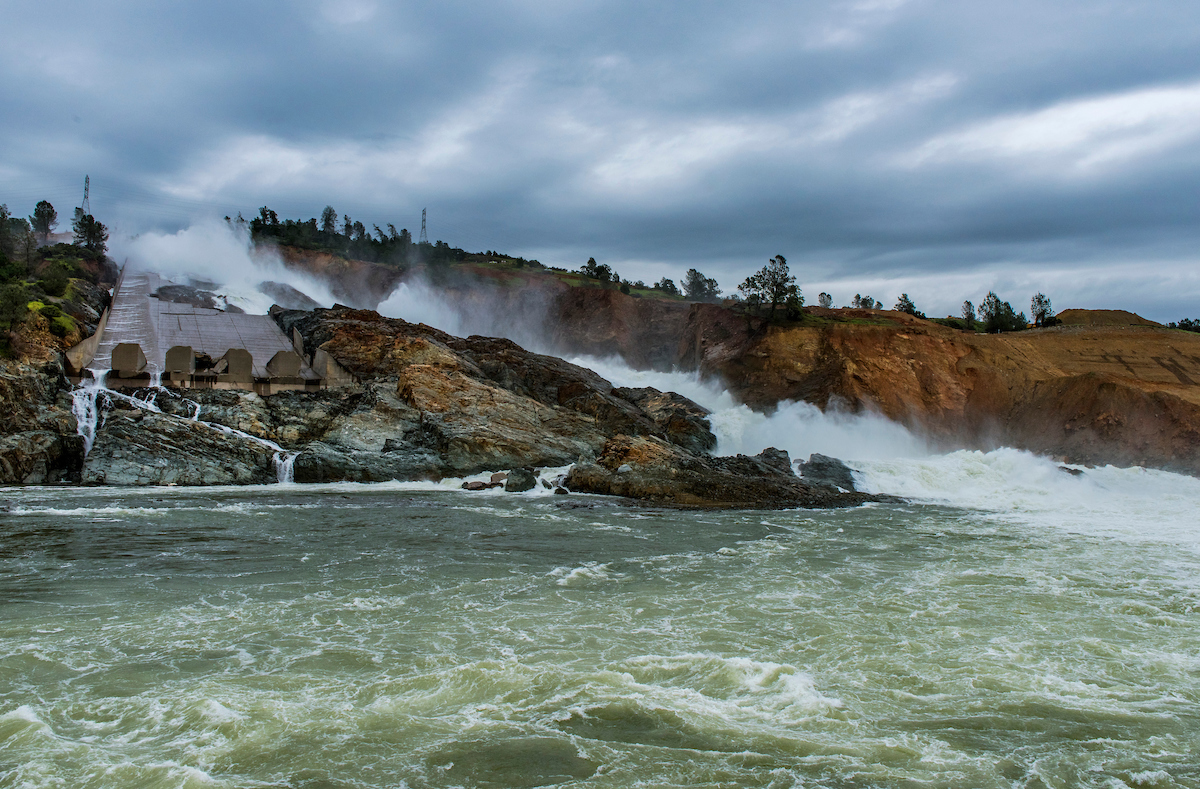 Update on Oroville Emergency Recovery Efforts
April 28, 2017
	





Randy Fessler, PE
DWR Security & Emergency Management Program
Emergency Response Program Manager
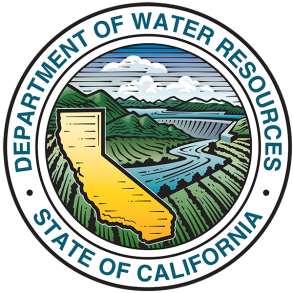 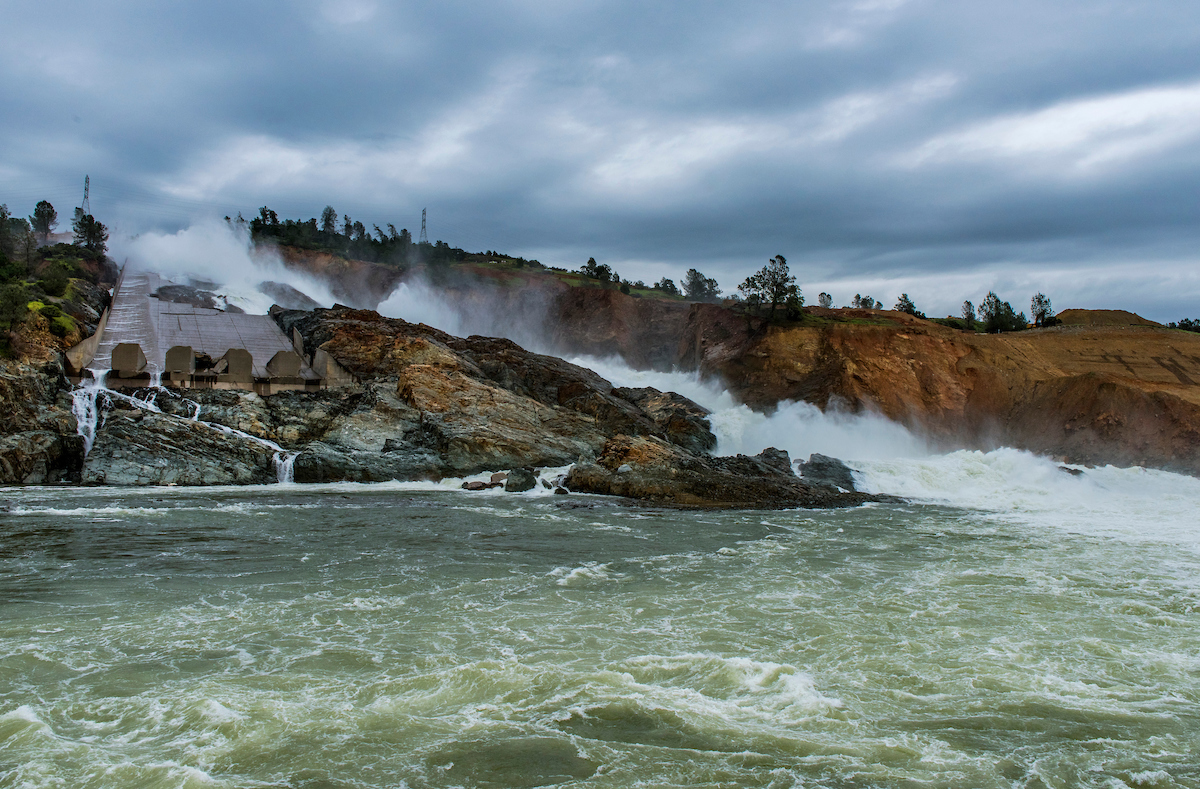 Oroville Spillways Recovery Framework			February 22
	Board of Consultants initial briefing and site visit		March 	1/2
	Construction contractor outreach initiated				3
	Design team staffed						4
	Design concepts workshop					6
	Geologic and geotechnical exploration – Phase I			9
	Board of Consultants design/technical briefing No. 1		10
	RCC sampling and testing initiated					11
	Design concepts refined						13
	Project definitions and objectives				 	13
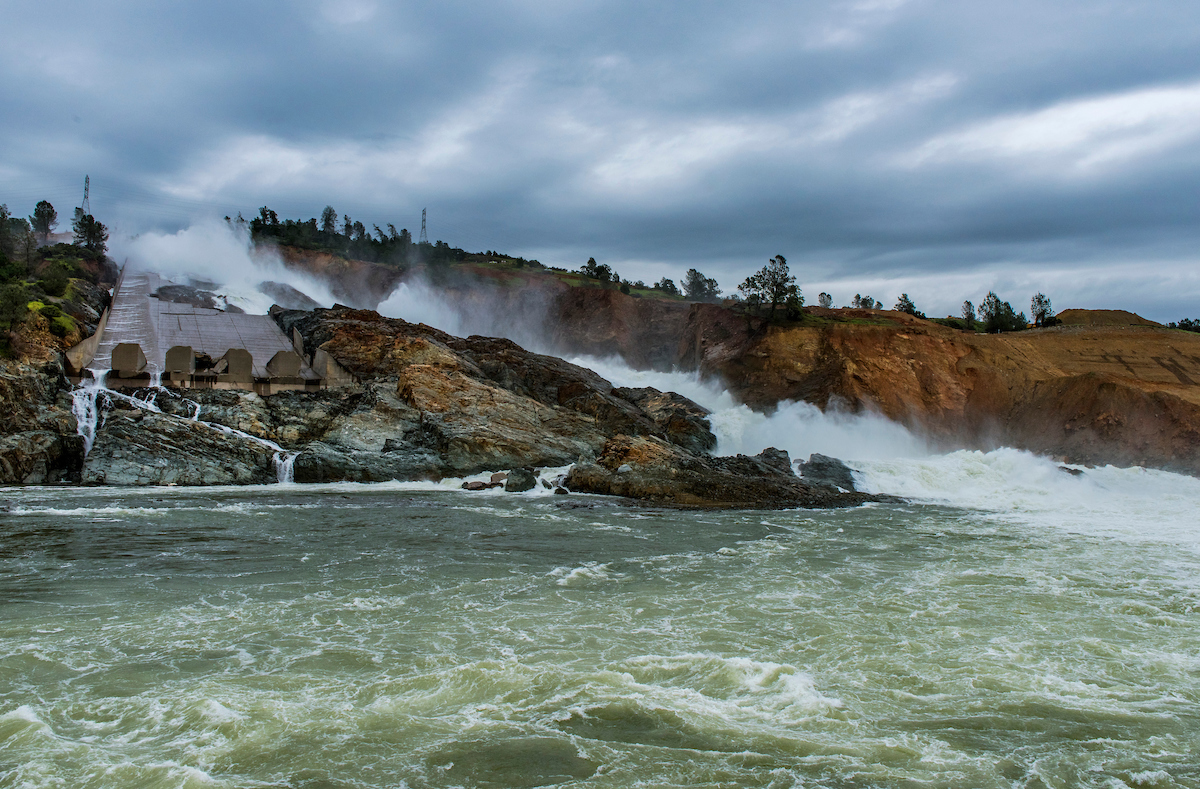 Major design criteria established				March 	15
	Construction contract sequencing and approach		 	16
	Board of Consultants design/technical briefing No. 2		17
	Design concepts selected for analysis				18
	Advertised site preparation contract (road and slope stabilization)	21
	Bids opened for site preparation project	 			25
	Notice to begin work issued for site preparation project 		28
	Alternatives analysis summary					28
	Assessment of original spillway construction			30
	Board of Consultants design/technical briefings No. 3		30/31
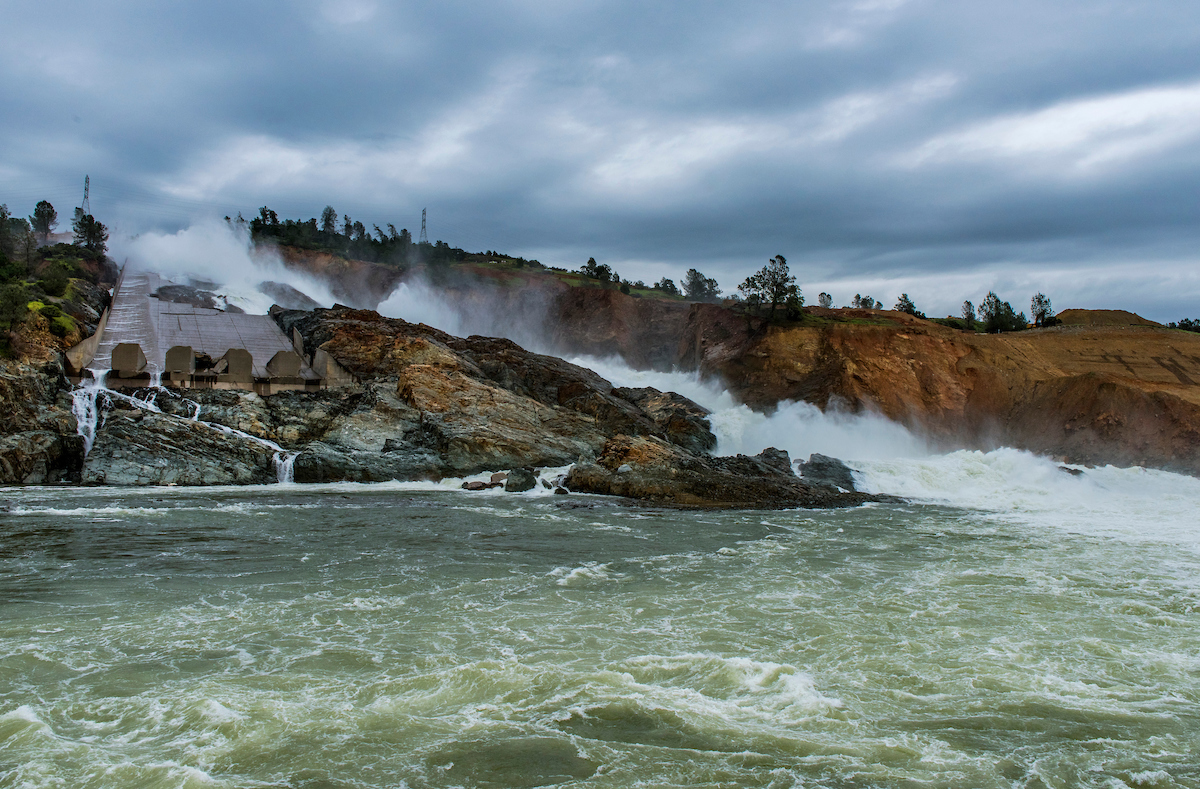 Spillways contract advertised					31
	Bids for spillways project opened, Kiewit $275 million		15
	Reservoir operation risk assessment (DWR, USACE, FERC)		18
	Notice to begin work issued for spillways project			21
	Left slope stabilization controlled blasting				22
	Site mobilization begins, rock crusher and batch plants	May 	8
	Construction scheduled to begin				June 	1
	Target end of construction for Phase I			Nov 	1
	Begin Phase 2nd Phase of project					2018
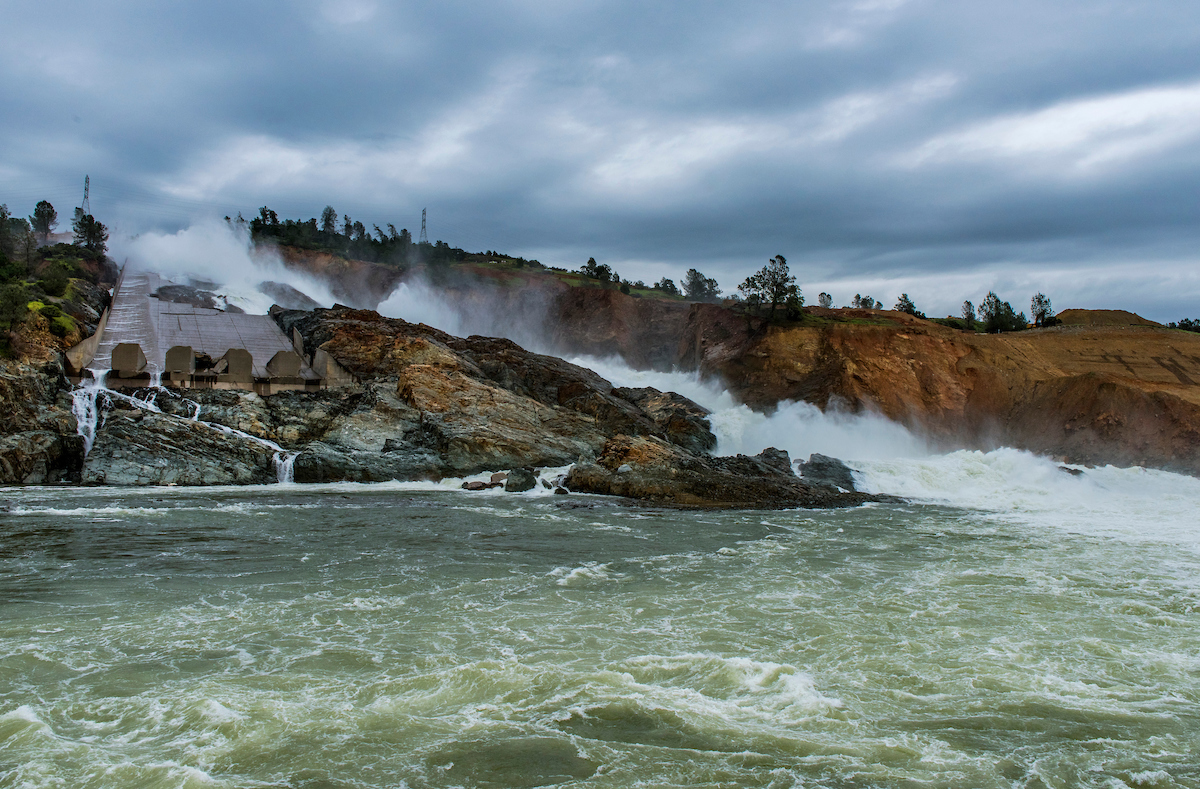 Questions ??

	





Randy Fessler, PE
DWR Security & Emergency Management Program
Emergency Response Program Manager
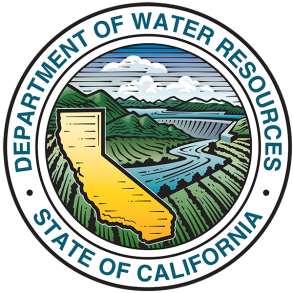